Австрийский национальный костюм
Столица Тироля - Инсбрук
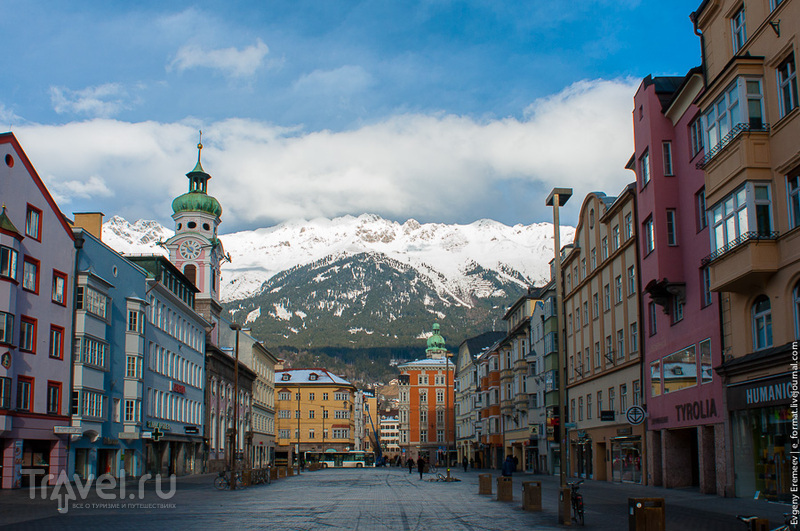 Инсбрук
В центре главной площади стоит Колонна святой Анны - символ освобождения города от баварцев во время Испанской войны.
Инсбрук
Дом с золотой крышей, под которой расположен музей, посвященный самому известному его жильцу - императору Максимилиану I. Кроме того здесь же находится музей Олимпийских игр.
Олимпийские игры в 1964
Инсбрук принимал Олимпийские игры в 1964 и 1976 годах. Кроме Инсбрука лишь 2 города дважды принимали зимнюю Олимпиаду - швейцарский Санкт-Мориц и американский Лейк-Плэсид.
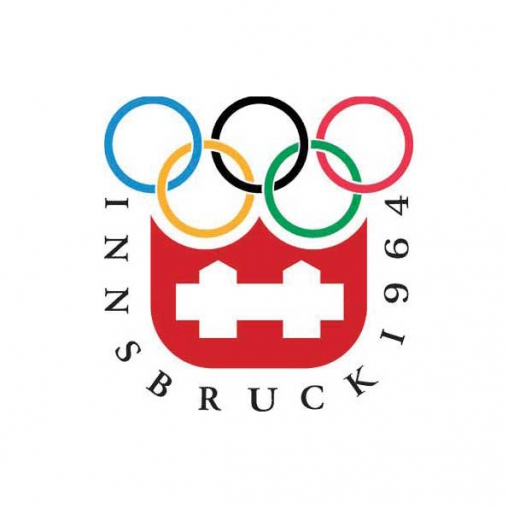 Олимпийские игры 1976
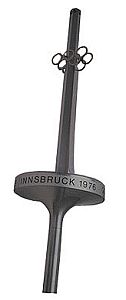 Официальный плакат Игр
Белый вертикально установленный прямоугольник символизирует букву "I", с которой начинается название города Инсбрук. В правой части плаката на заднем фоне нарисованы цветные горные вершины, символизирующие тирольские горы. Надпись на плакате на немецком языке: «Инсбрук – 1976»
Символ Зимней Олимпиады-76
Символом Зимней Олимпиады-76 стал Снеговик. По замыслу дизайнеров, он состоял всего из одного снежного кома, имел руки, ноги и традиционный для снеговиков красный нос-морковку. На голове в качестве атрибута, отражающего национальный характер, талисман носил красную тирольскую  шляпу. Создатели дали ему необычное имя Олимпиямандл.
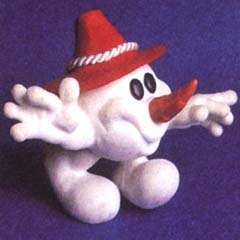 По замыслу организаторов Игр, характер Олимпиады-76 должен был быть простым и скромным (Инсбрук принимал Олимпиаду второй раз). Зимние Олимпийские игры 1976 проходили под девизом «Игры простоты». Талисман также отражал простоту, понятность, доступность и открытость австрийцев.
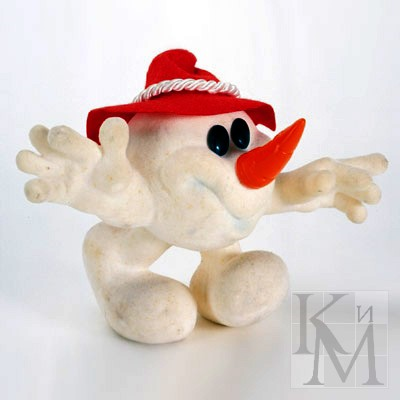 Олимпийские медали